Meet the Teacher 2022/23
WELCOME TO
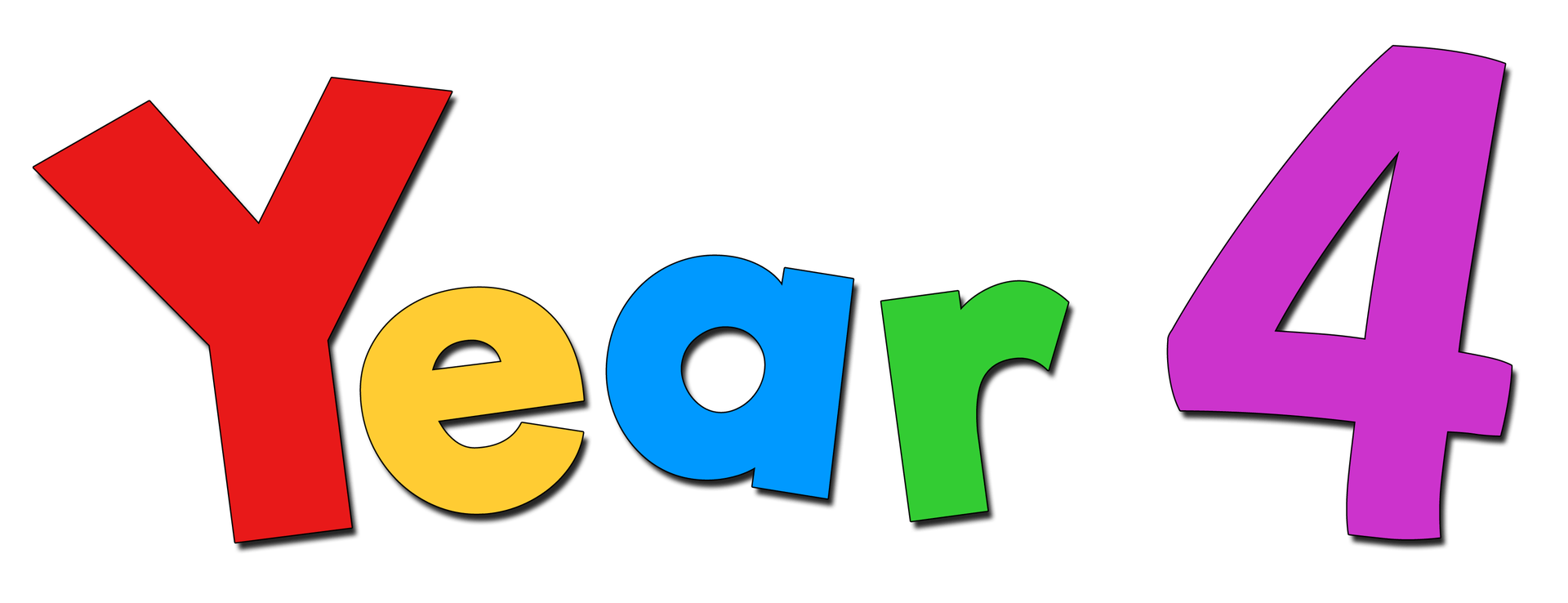 Year 4 Classes
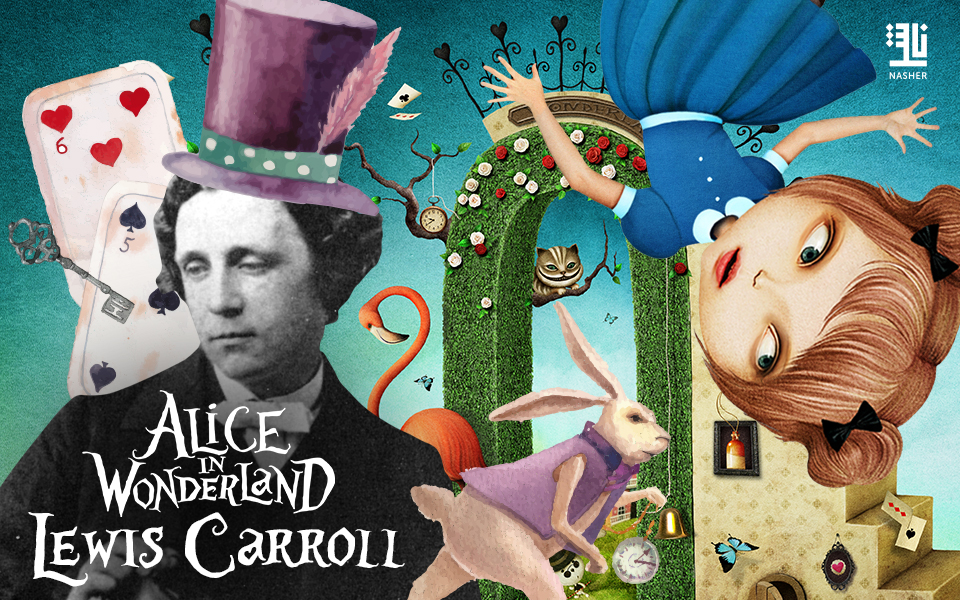 Lewis Carroll 
Teacher – Miss Ramsbottom

				


					Roald Dahl 
                                          		Teacher - Miss Partridge
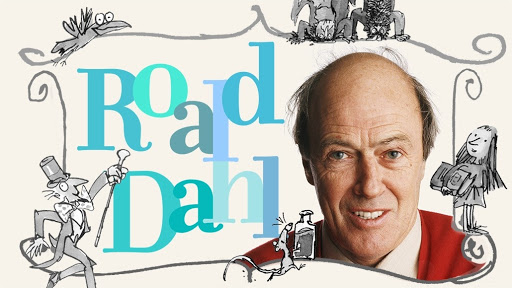 Your new class!!
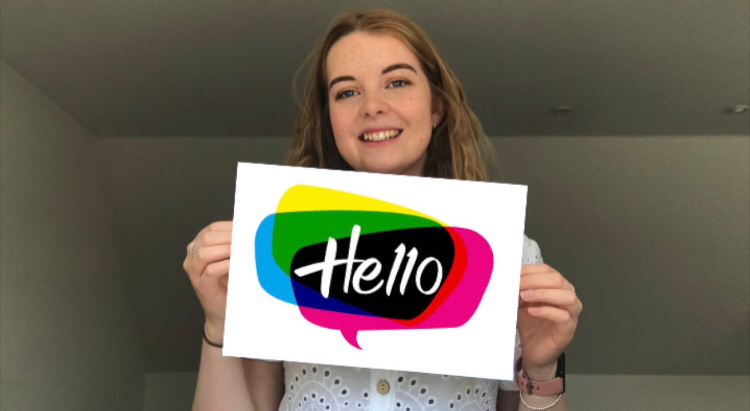 All about me
My name is Miss Partridge. I have taught at The Grove for the last three years. I have taught some of your brothers and sisters in that time as well! 

I love reading and so you can look forward to hearing reading lots of amazing books next year. 

I am so excited to be staying in Year 4 this year and getting to teach all the brilliant Year 4 topics!
My Favourites…
Colour – Blue
Season – Spring
Food – Popcorn
Drink – Water (boring I know!)
Hobby – Reading
Book – A Place Called Perfect by Helena Duggan
Film – Wonder
Game – Heads Down, Thumbs Up
Roald Dahl Class
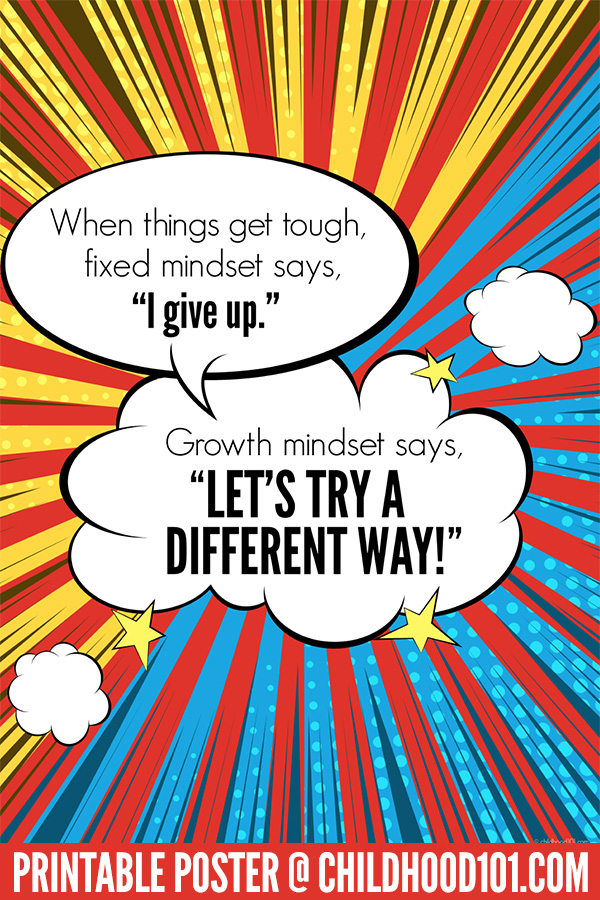 In Roald Dahl Class we are…
Kind 
Helpful
Active learners
Hard-working 

We have…
A growth mind-set 
A love for challenge
And importantly we have fun!
The School Day
8.45 – 9.00 Morning task/Handwriting

9 – 9.30 Guided Reading 

9.30 – 10.30 English 

10.30 – 10.45 Break Time

10.45 – 11.45 Maths

11.45 – 12.00 Golden Mile12.00 – 12.20 Times Tables 
12.20 – 1.20 Lunch

1.20 – 1.30 Assembly or Quiet Reading 
1.30 – 3.10 Topic/Science/Art/PE

3.10 – 3.20 Tidy up for home time
This is how our days will probably look, they will change slightly depending on the day but will mostly follow this time table.
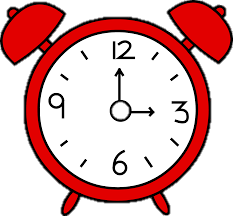 Year 4 expectations
Behaviour:  We all follow The Grove Code

Active learners 

Developing resilience in approaches to learning

Building independence and self organisation

Increased pace in lessons

High expectations in everything that we do “Always do the best you can”
Overview of English and maths
Autumn Term Topic
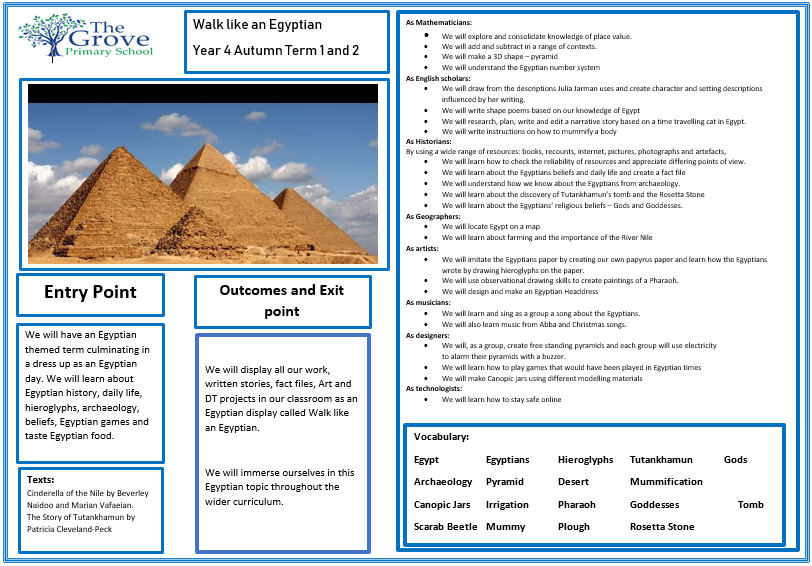 Home learning
Weekly:
Reading x 3 minimum [signed in diary]
Times Table Rockstars - Multiplication/division facts up to 12 x 12
Either a English or maths activity (to alternate weekly)

Half termly:
Wider curriculum based activities
Times Tables
Year 4 complete the Multiplication Check in June. 

By then, all children need to be fluent with their times tables up to 12 x 12

It is really important to practice times tables at home all through the year, and we will be doing daily times table practice in school as well.
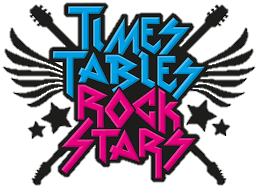 Reminders
PE – PE Kit needs to be worn on PE days. Please ensure that for PE your child is wearing their Grove PE t-shirt, navy jogging bottoms or shorts, and a navy sweatshirt.  We will have PE on a Monday and Thursday.
French – Year 4 will continue to have French lessons weekly.

Water Bottle – Needs to be in school everyday

School day starts at 8:45am -  You need to be lined up ready for the school day to start then.
Equipment
Children should bring in a small, basic pencil case with…
A pencil
A handwriting pen 
A rubber
A ruler
A glue stick,
A sharpener
A whiteboard pen
A green pen 
Some colouring pencils
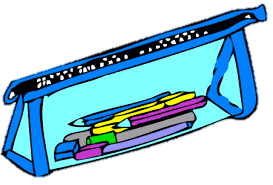 Visits, visitors and residential
Egyptian Day – December 2021 (Date TBC) – We will have a whole day in school where we enjoy lots of Egyptian themed activities, we may even get to taste some Egyptian foods! 

Ufton Court – 13th - 15th March 2022 – We are so luck in Year 4 that we get to go on a three day residential! In Spring Term, we will be heading to Ufton Court for three whole days of Roman fun.
Communication
Any questions, send on Seesaw – I will reply as soon as possible. 

Drop off/pick up: I will be in the playground.

Any issues involving your child, please speak to the class teacher in the first instance then Mrs Griffiths as Key Stage 2 leader, before approaching Mrs Wicksey.
Have a great summer, I can’t wait to see you all in September!!!
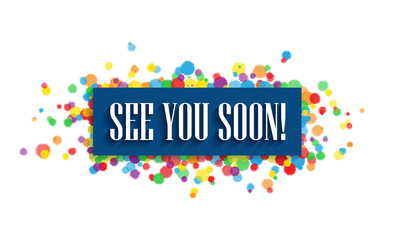